Eine Geschäftsidee bewerten
Prof. Dr. Graham Horton

Universität Magdeburg & Zephram GbR
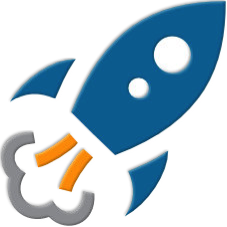 www.founders-playbook.de
Übersicht
Präsentation:
Was macht eine gute (Startup-)Geschäftsidee aus?
Drei Anforderungen an eine Startup-Geschäftsidee
Sechs Kriterien für ein wertvolles Kundenproblem

Interaktiver Teil:
Quiz: Zwei Übungs-Geschäftsidee bewerten
Quiz: Ein Übungs-Kundenproblem bewerten
Die eigene Geschäftsidee/das eigene Kundenproblem bewerten